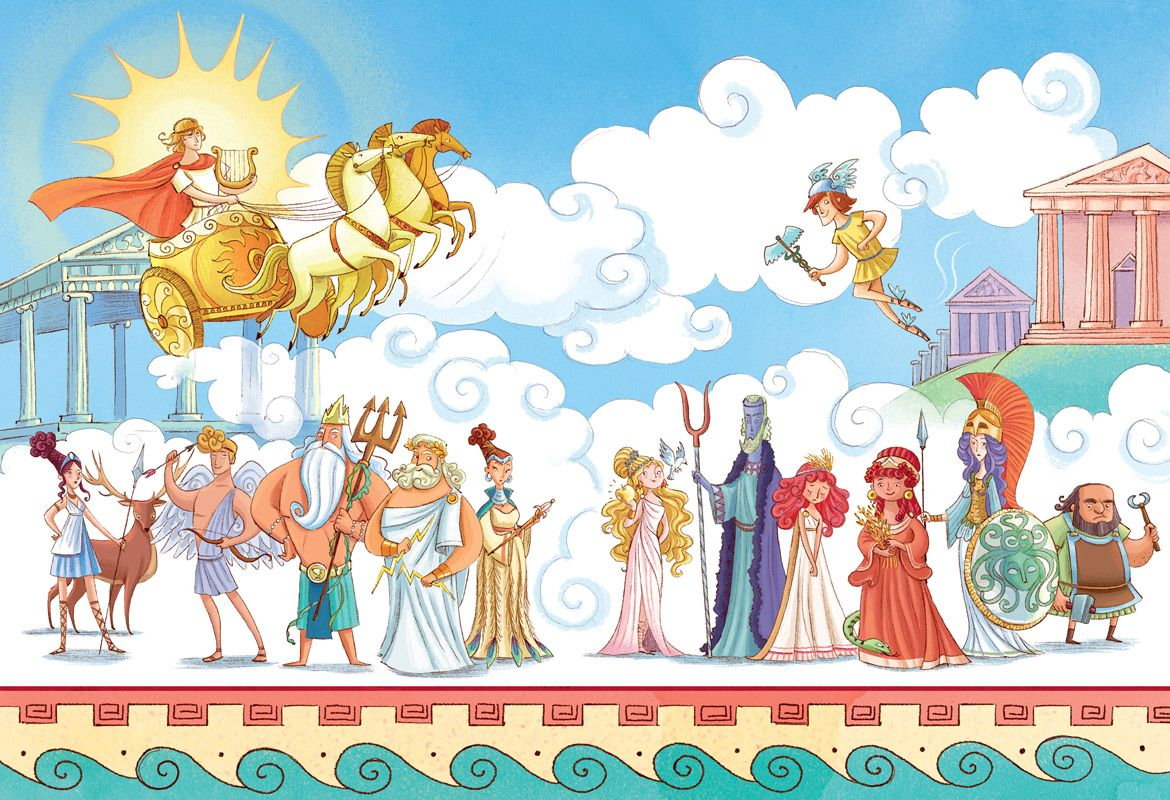 GLI DEI DELL'ANTICA GRECIA
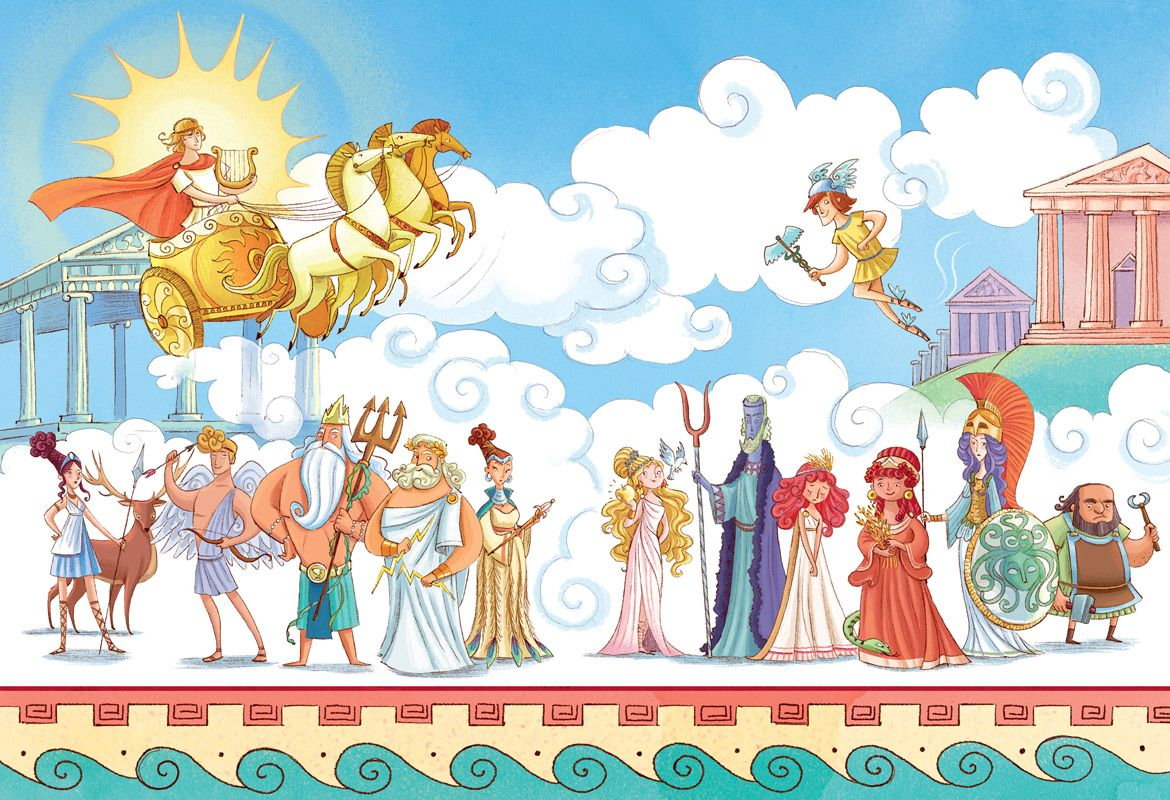 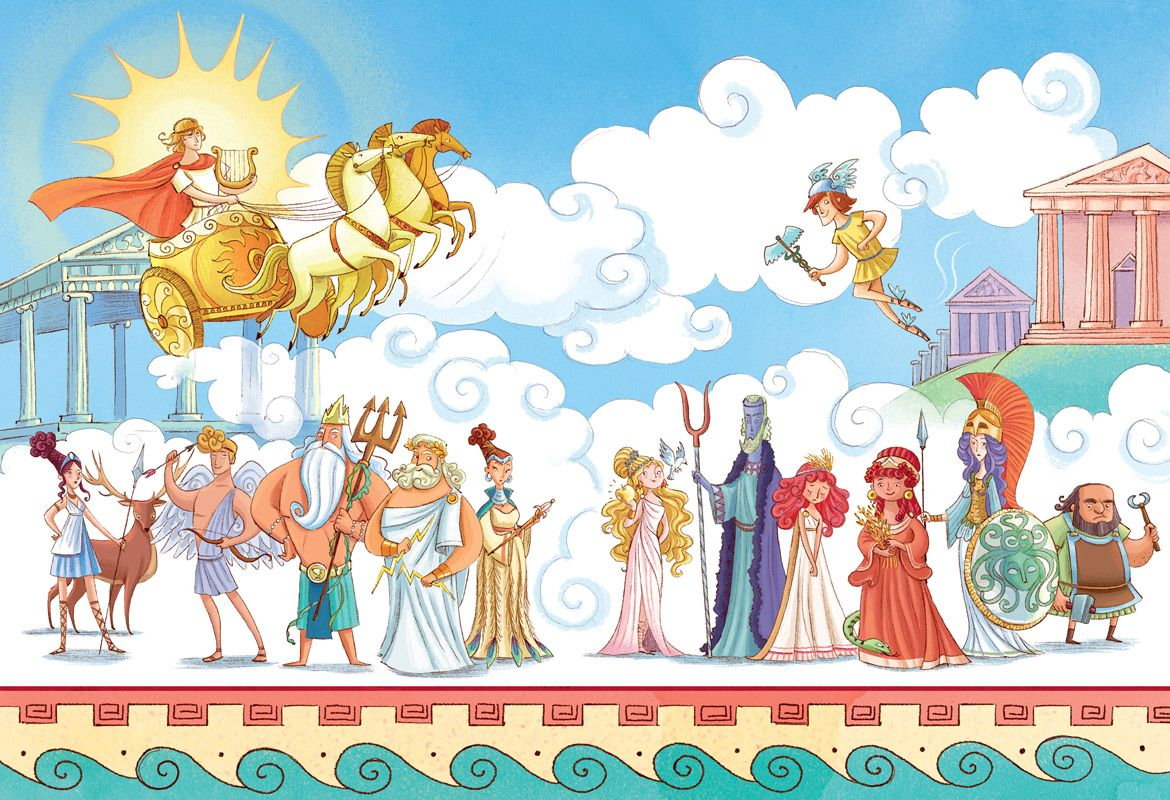 GLI DEI GRECI
I Greci adoravano numerosi dei. Il loro aspetto era simile a quello degli uomini e si comportavano allo stesso modo: litigavano, amavano, odiavano, tradivano, si vendicavano e soffrivano, ma erano immortali. Essi abitavano in cima al monte Olimpo, la montagna più alta della Grecia, avevano grandi poteri, si nutrivano di nettare e bevevano ambrosia. Esisteva anche una forza potentissima, che non aveva un volto umano: il Fato (o destino). Si trattava di una volontà superiore che determinava ogni avvenimento, alla quale dovevano sottostare anche gli dei. Gli dei spesso si innamoravano dei mortali e i figli che ne nascevano erano semidei, venerati come eroi. I Greci credevano che con la morte l'anima uscisse del corpo e scendesse nell'Ade (o Infei), un luogo buio e di eterna infelicità.
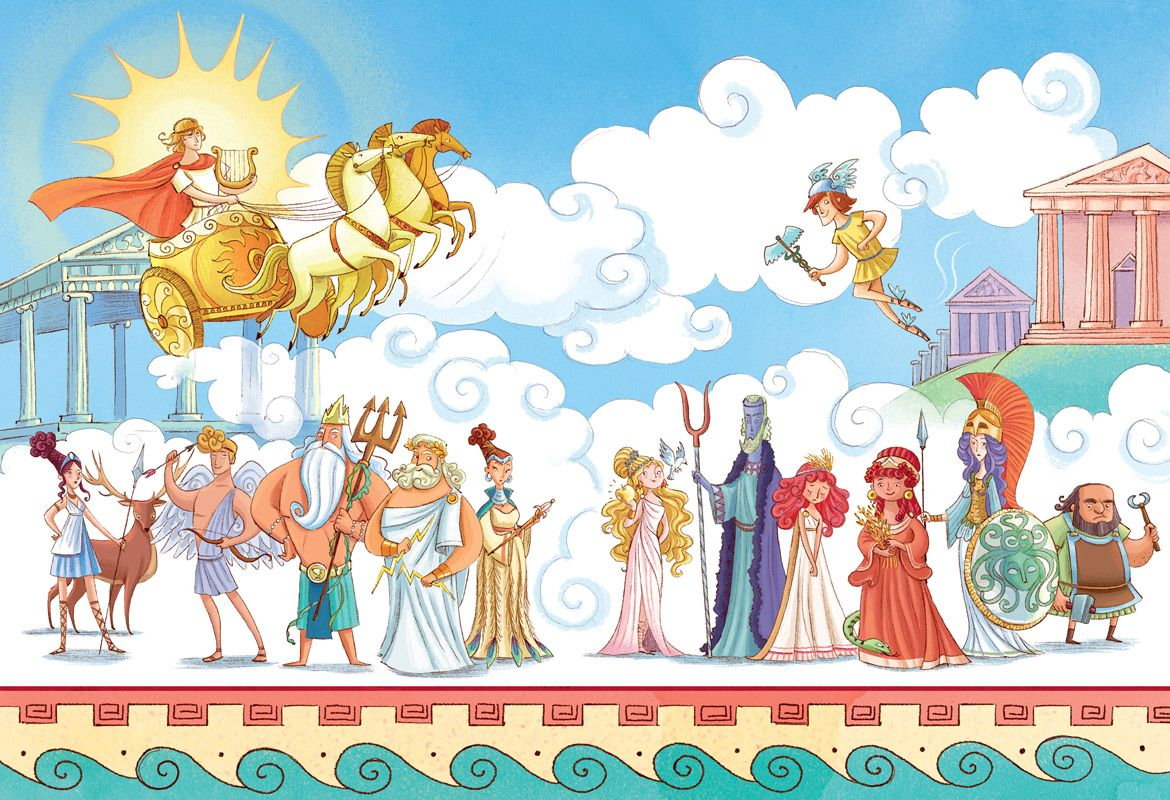 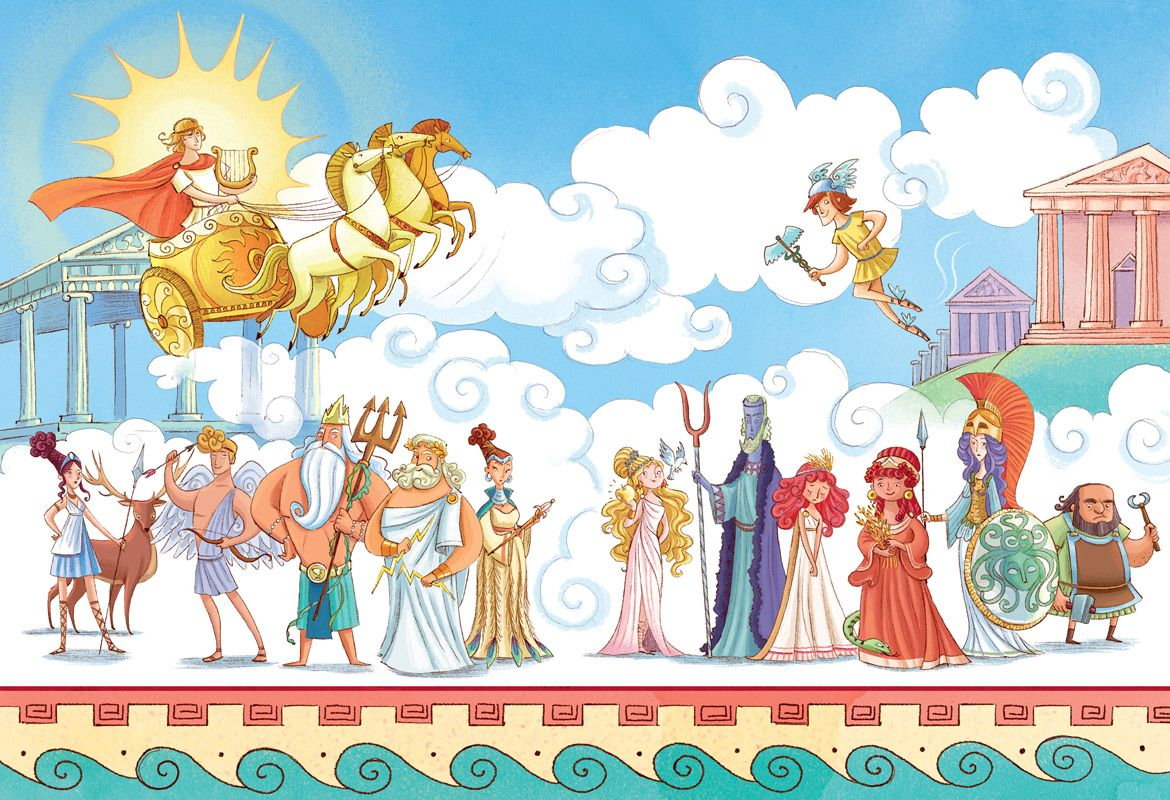 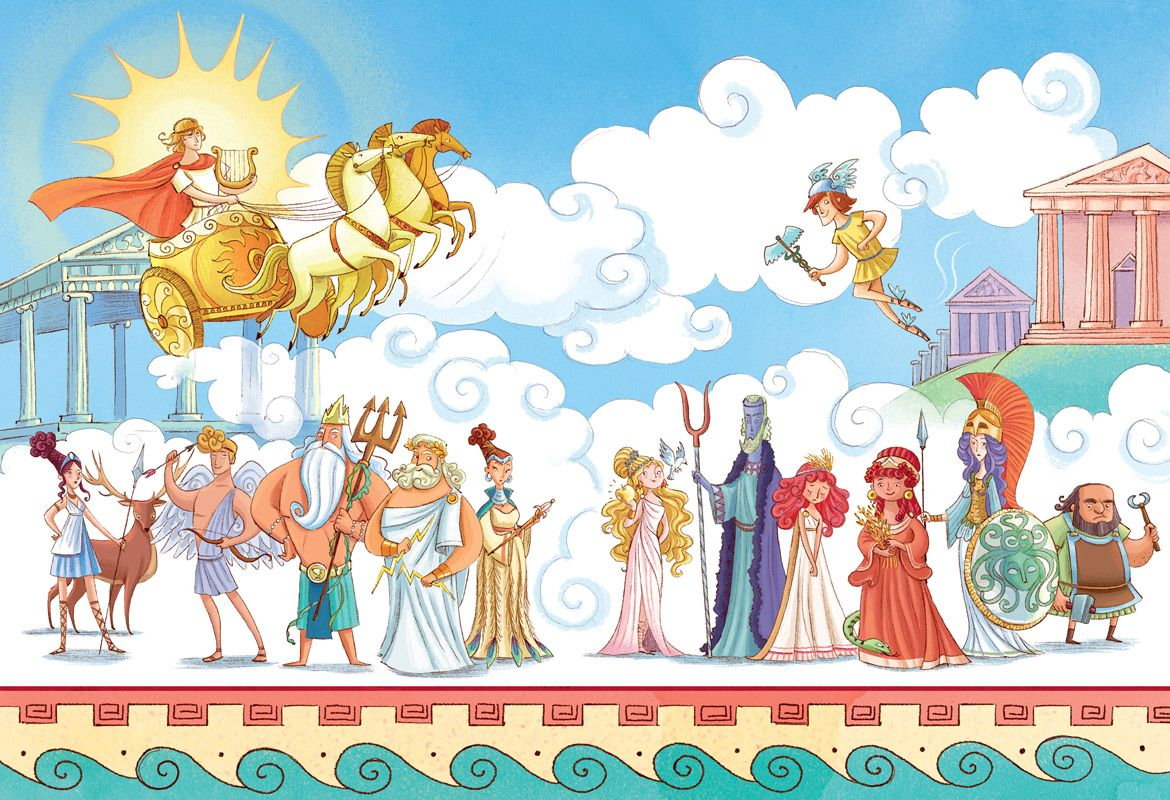 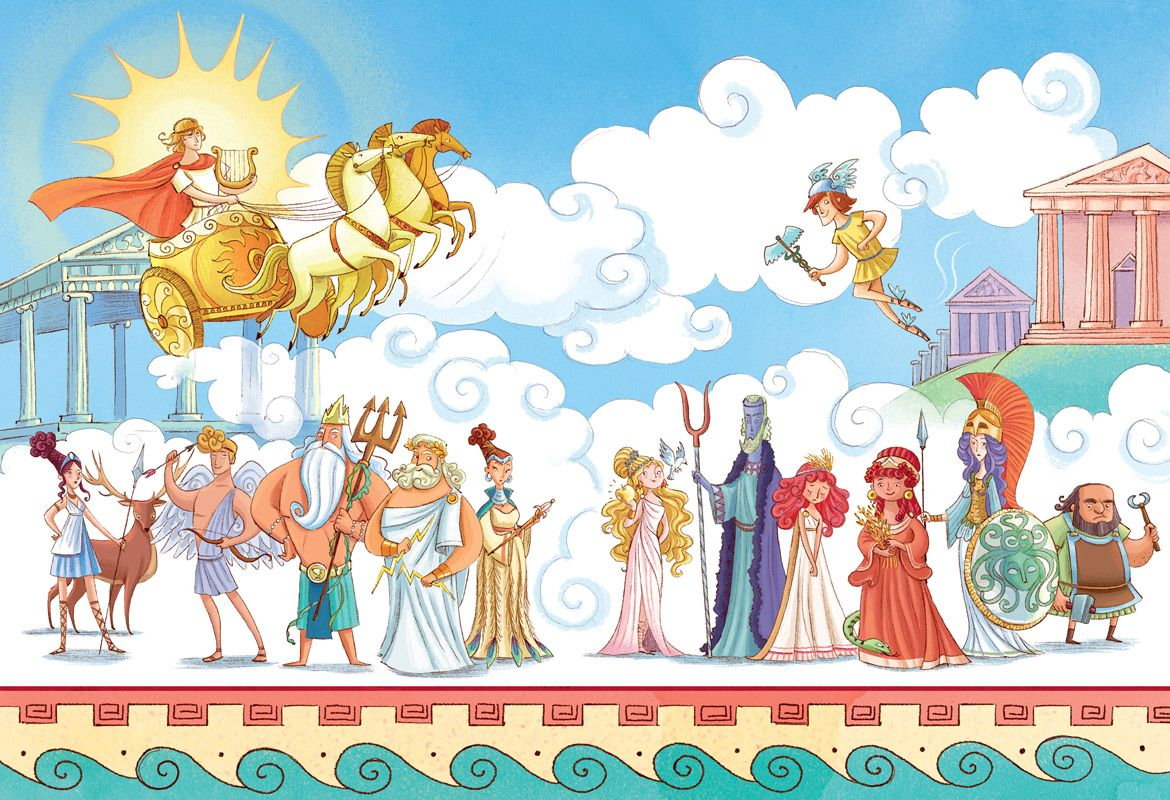 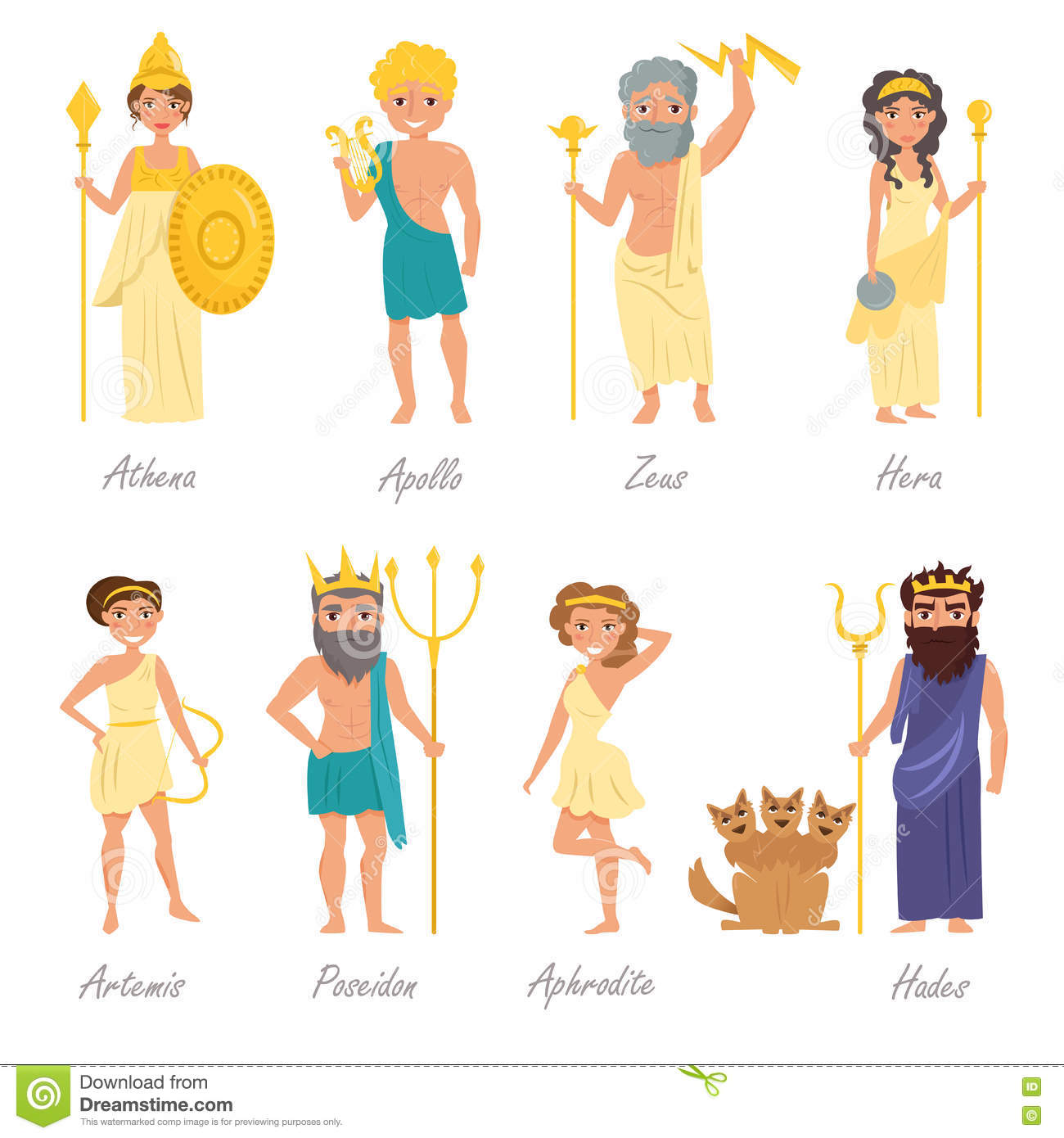 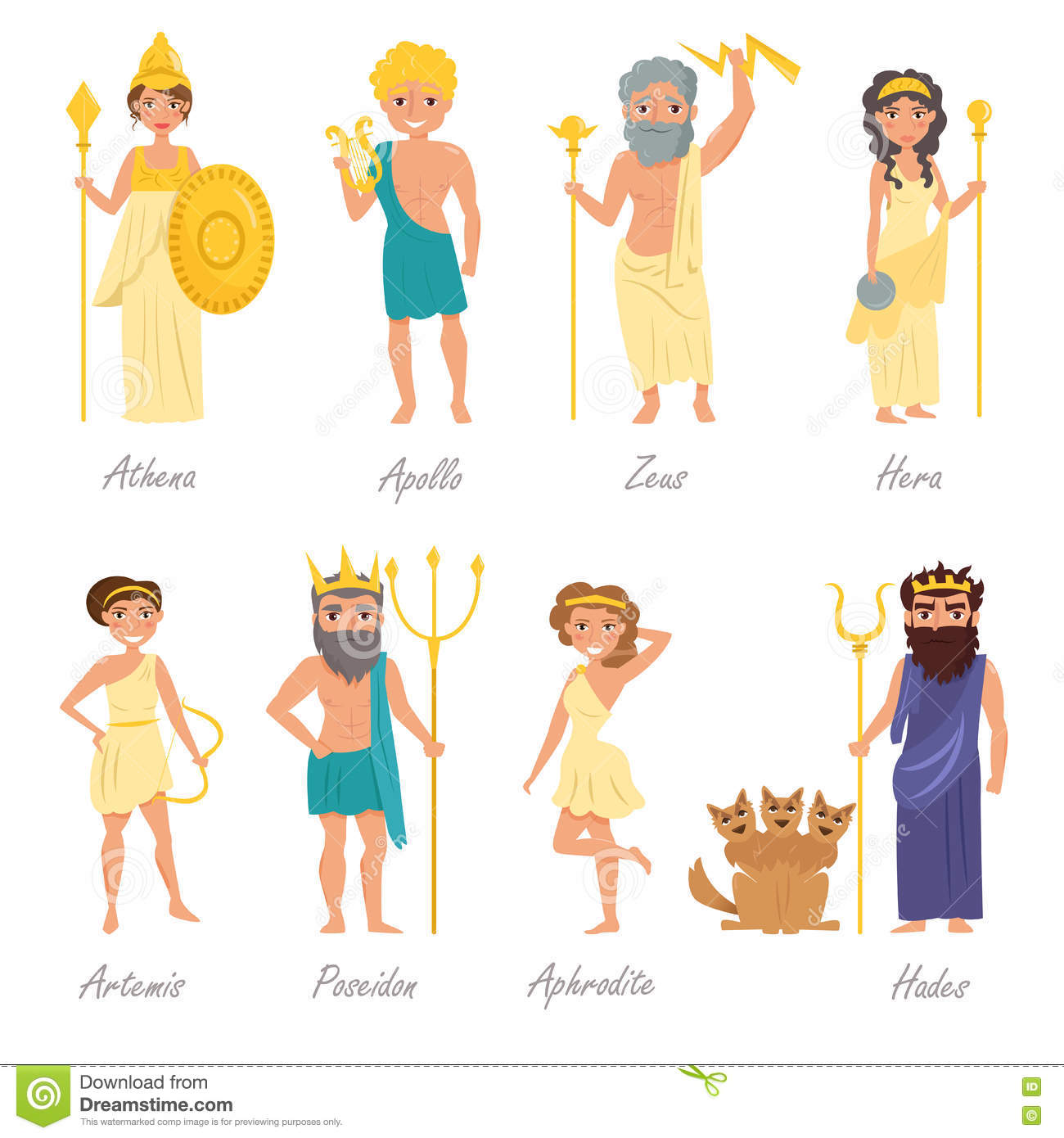 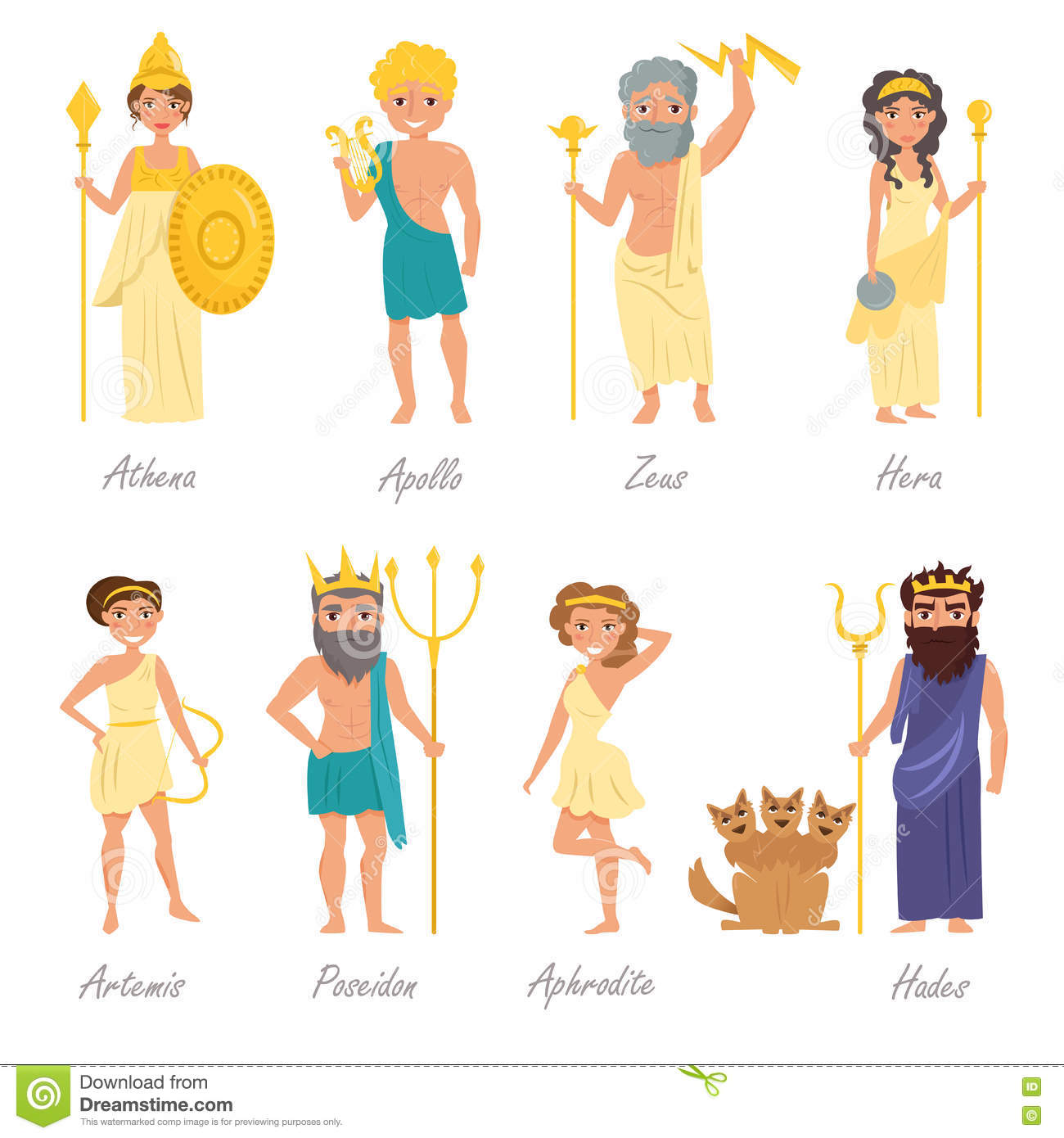 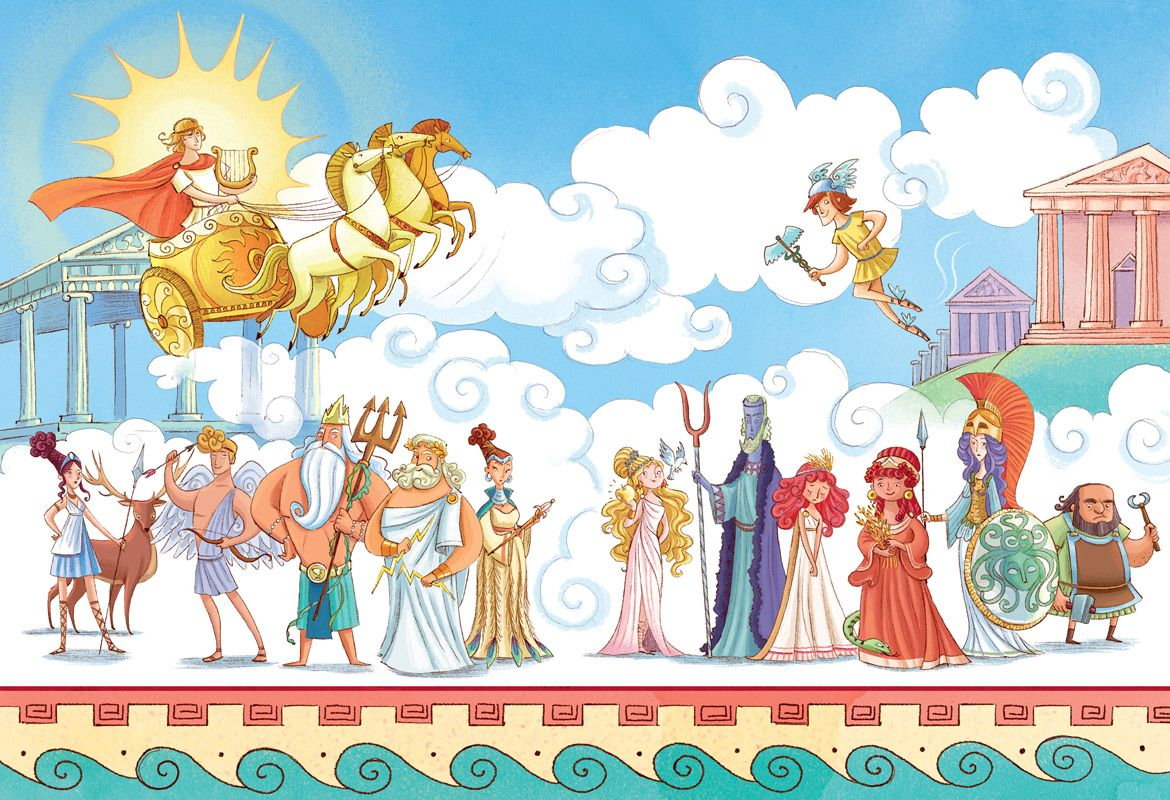 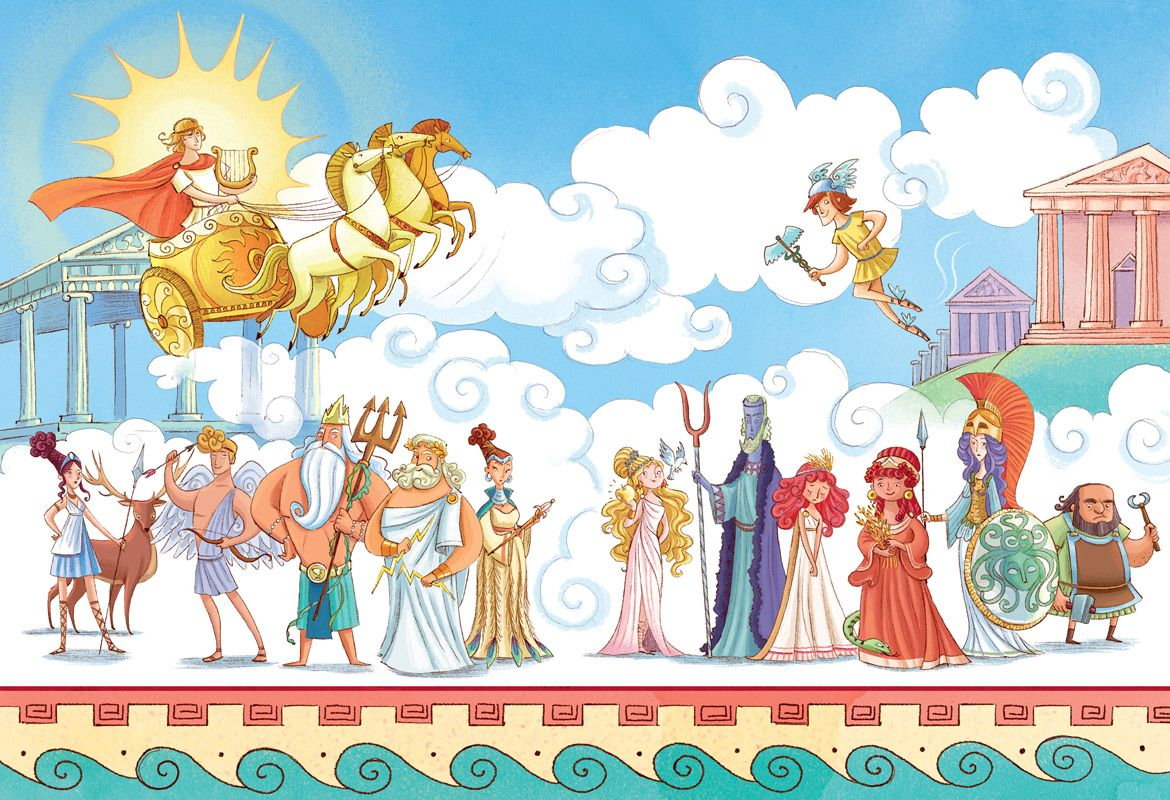 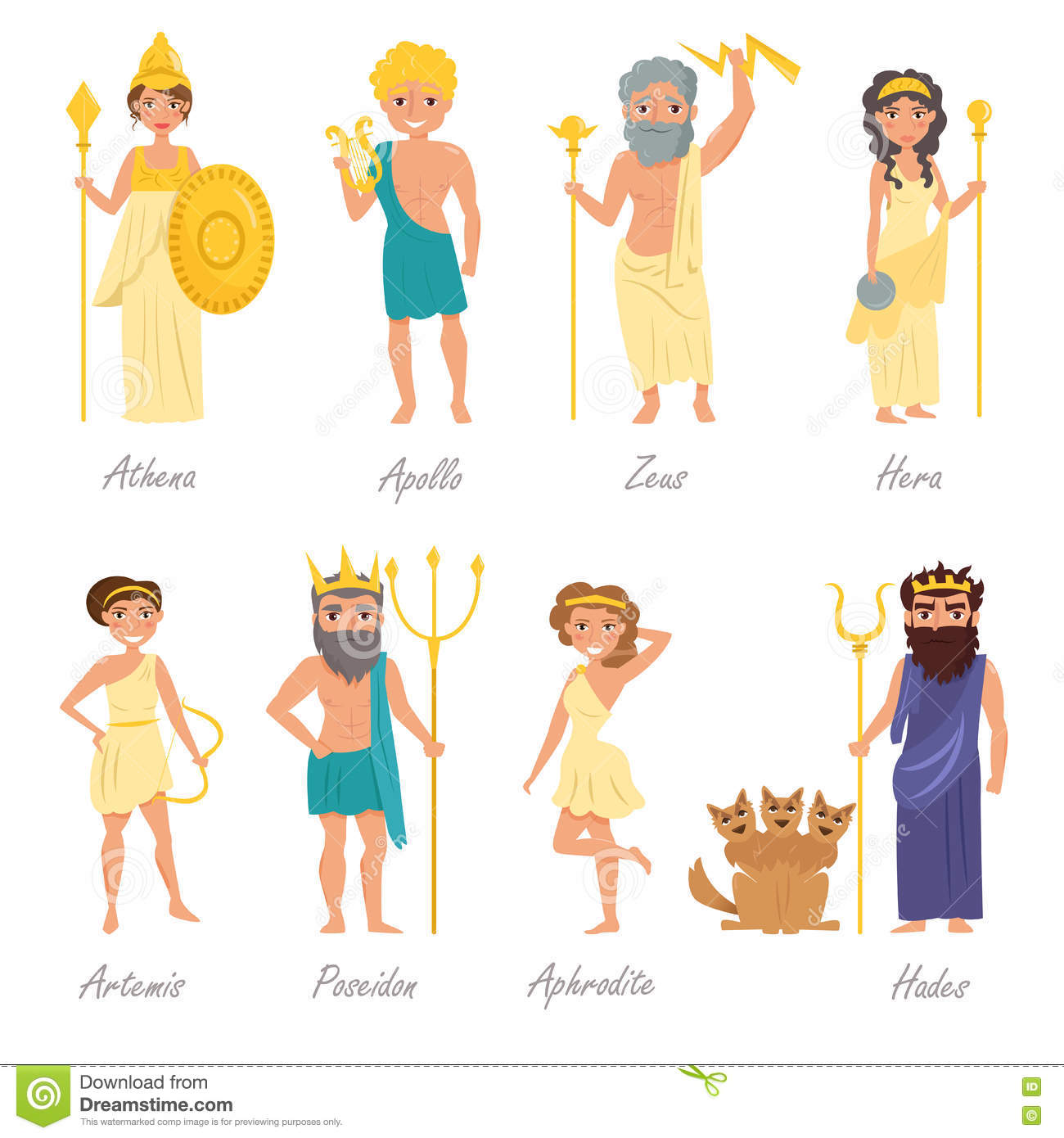 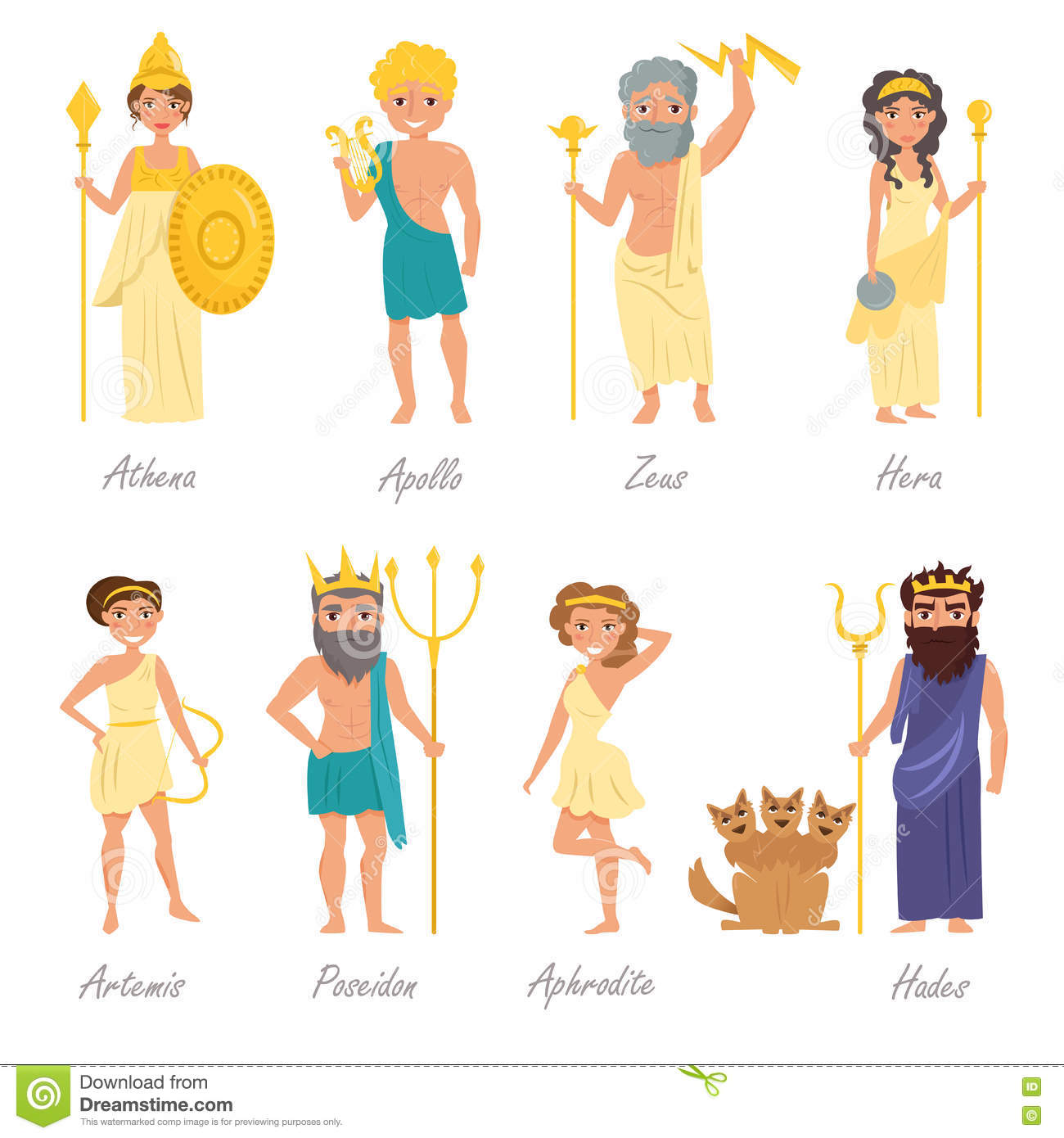 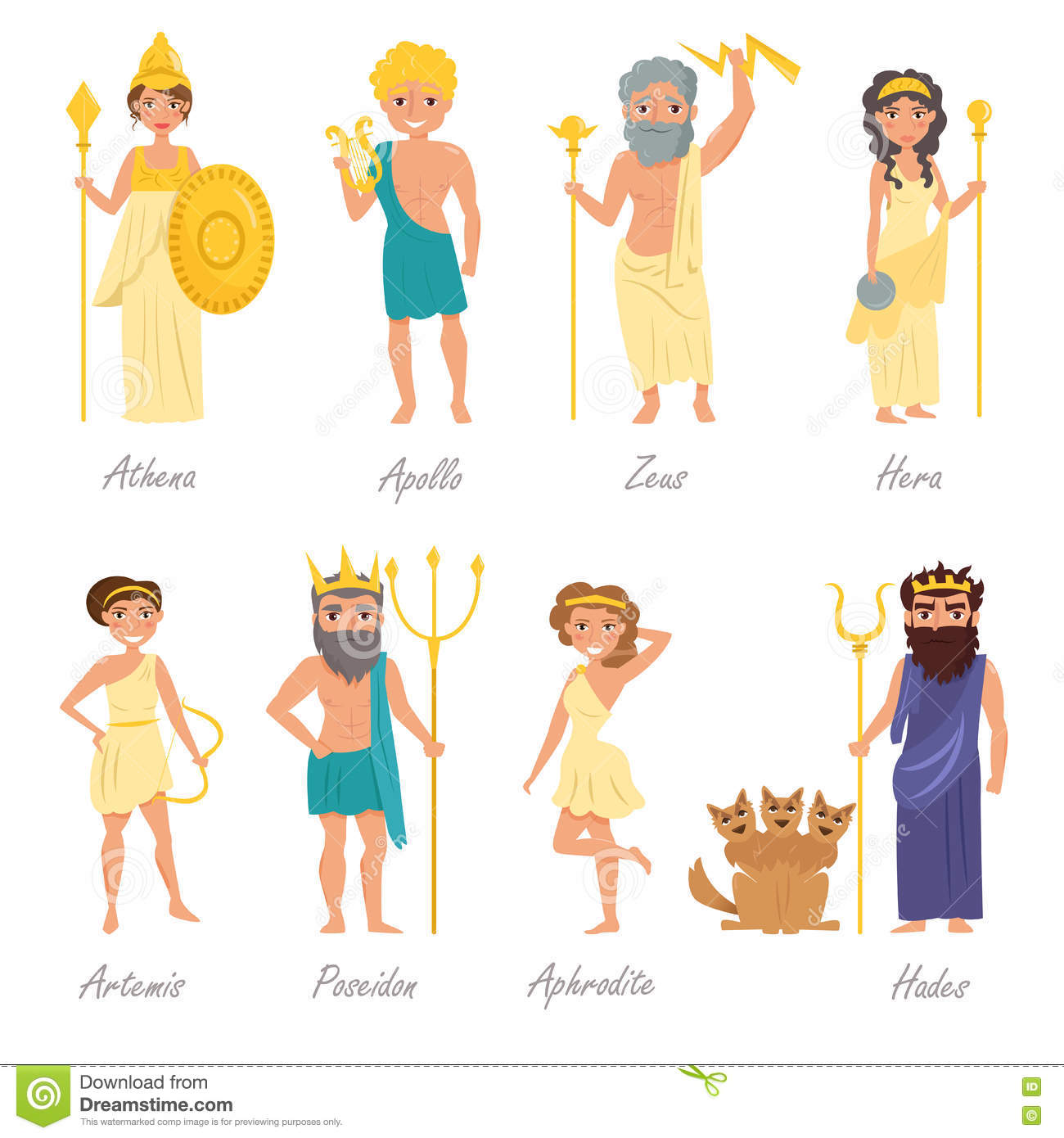 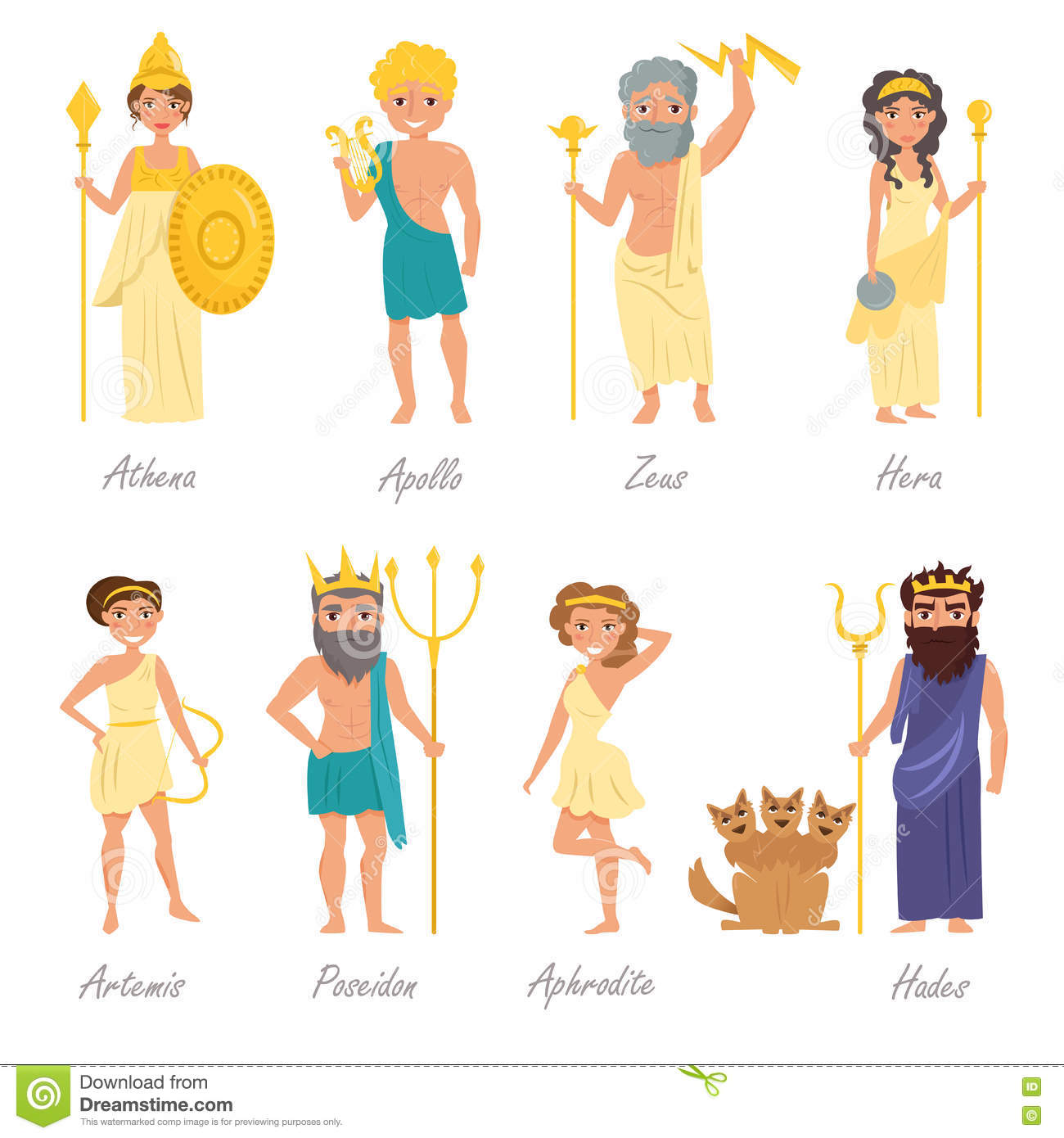 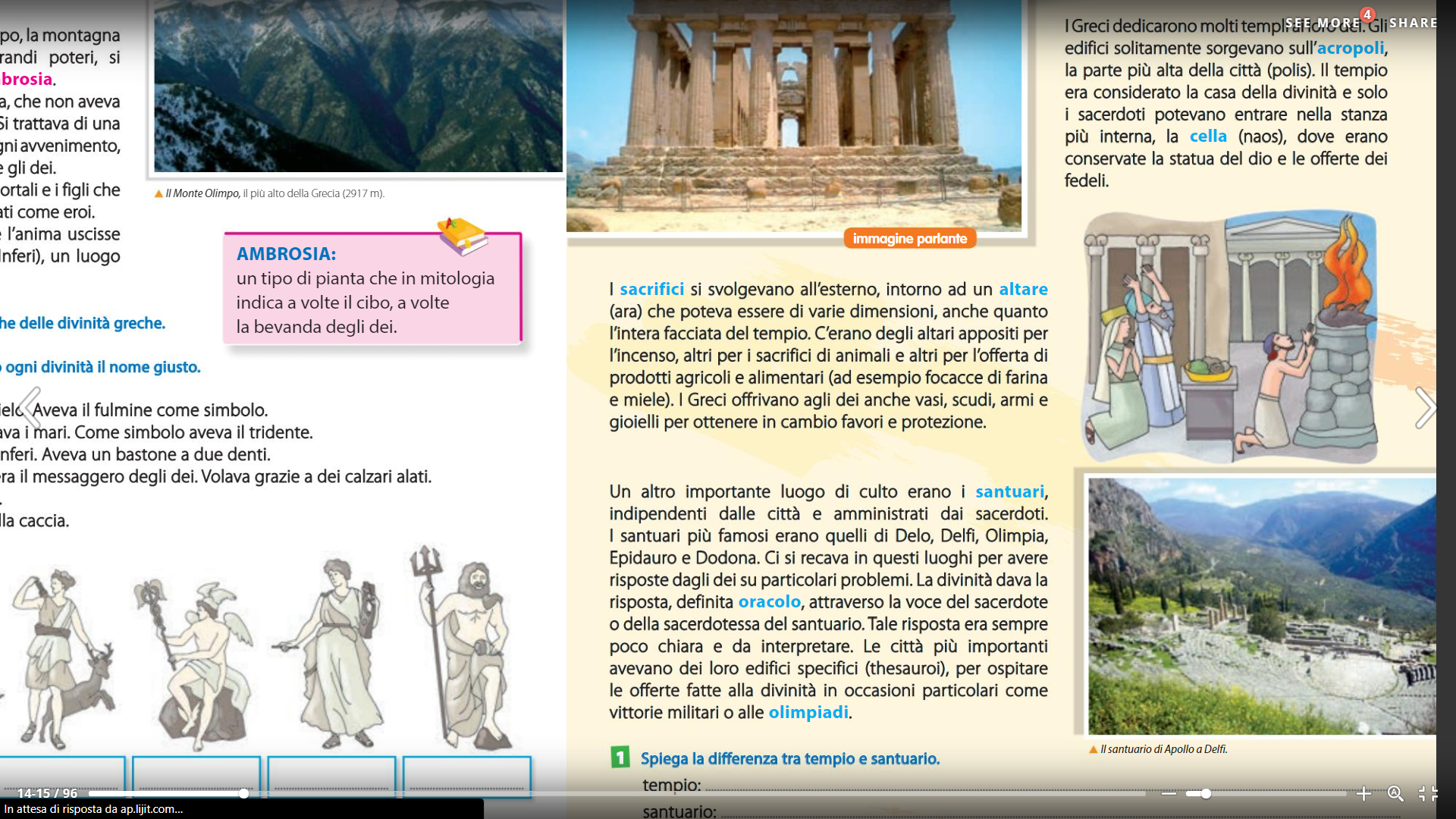 IL TEMPIO GRECO
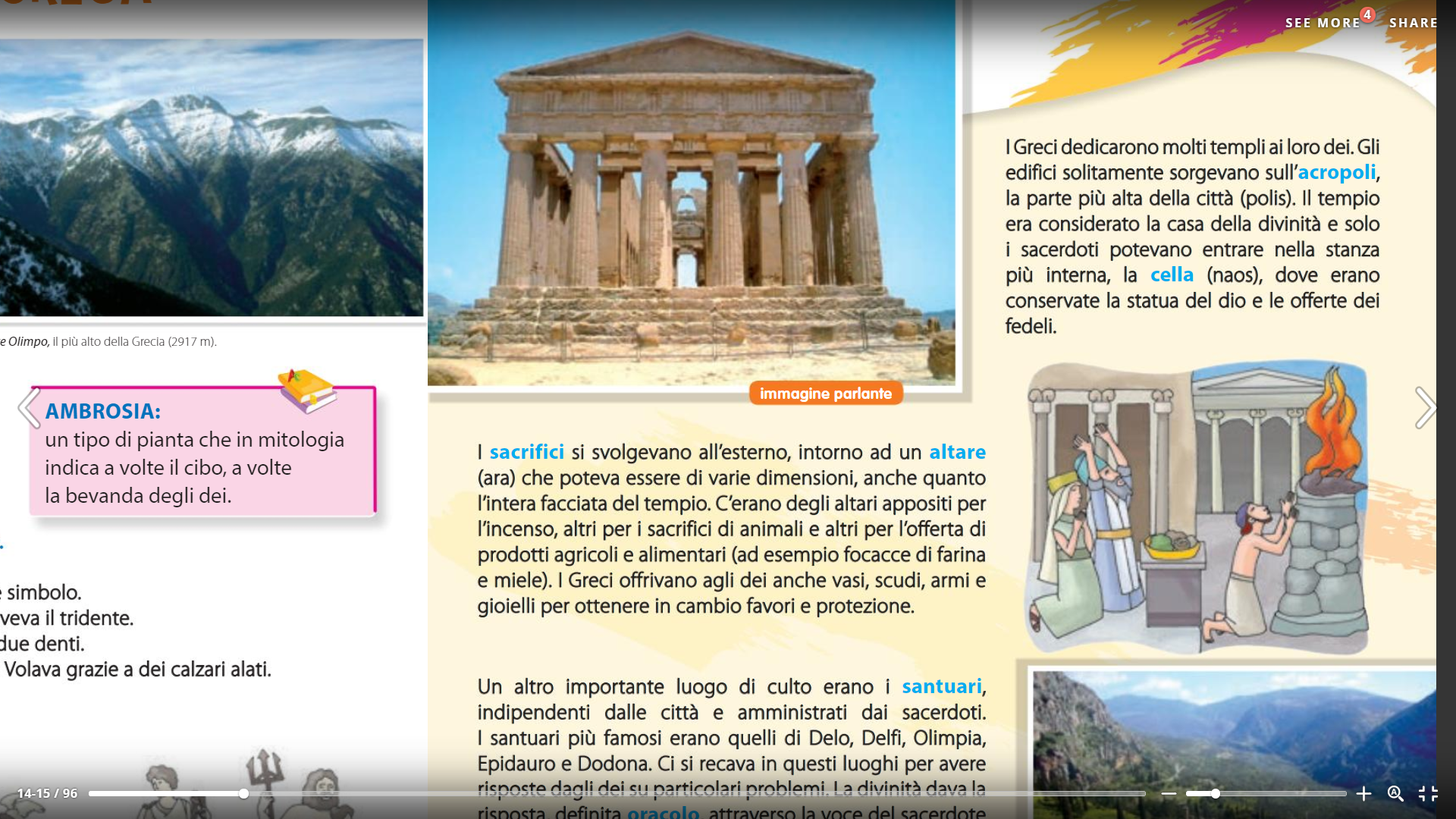 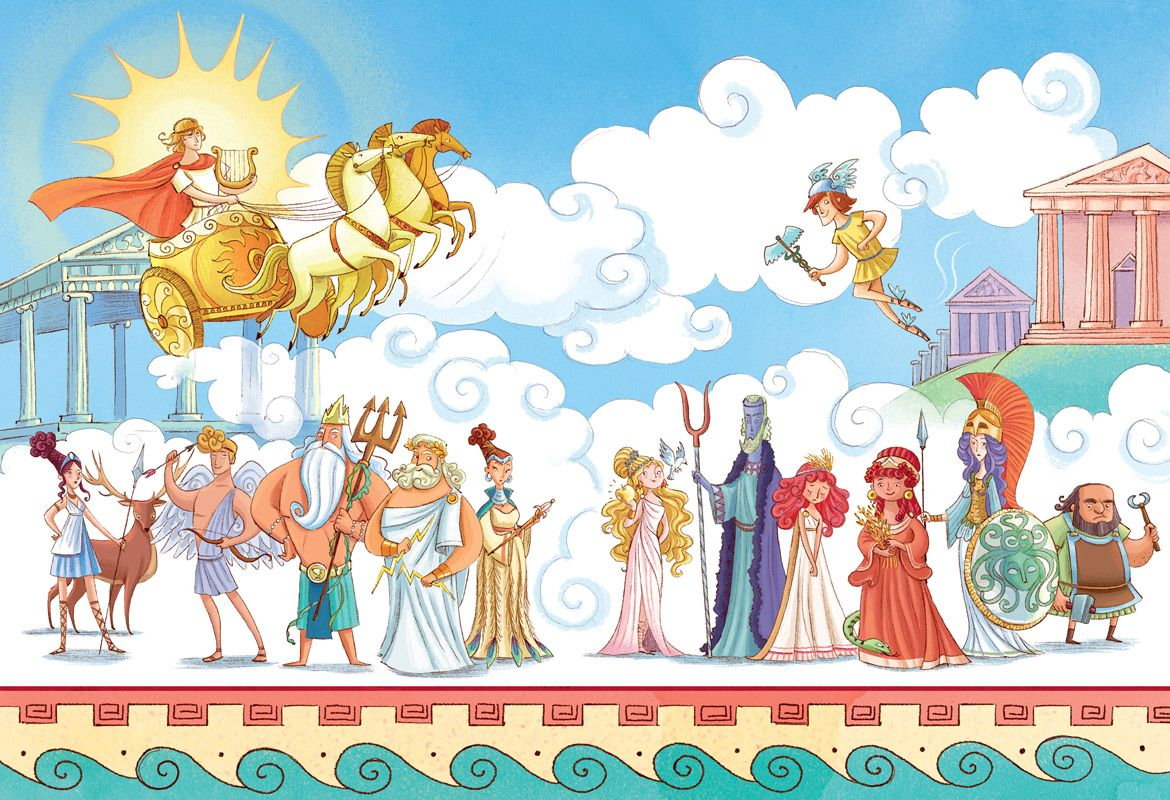 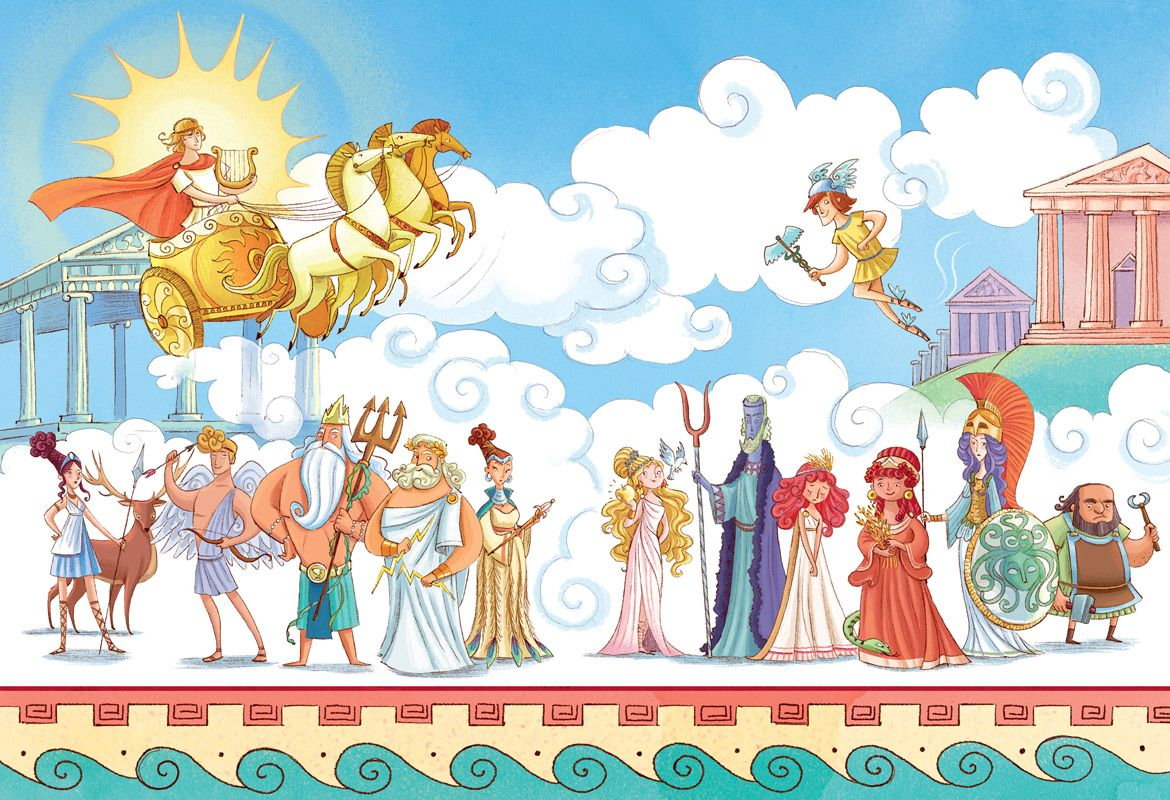 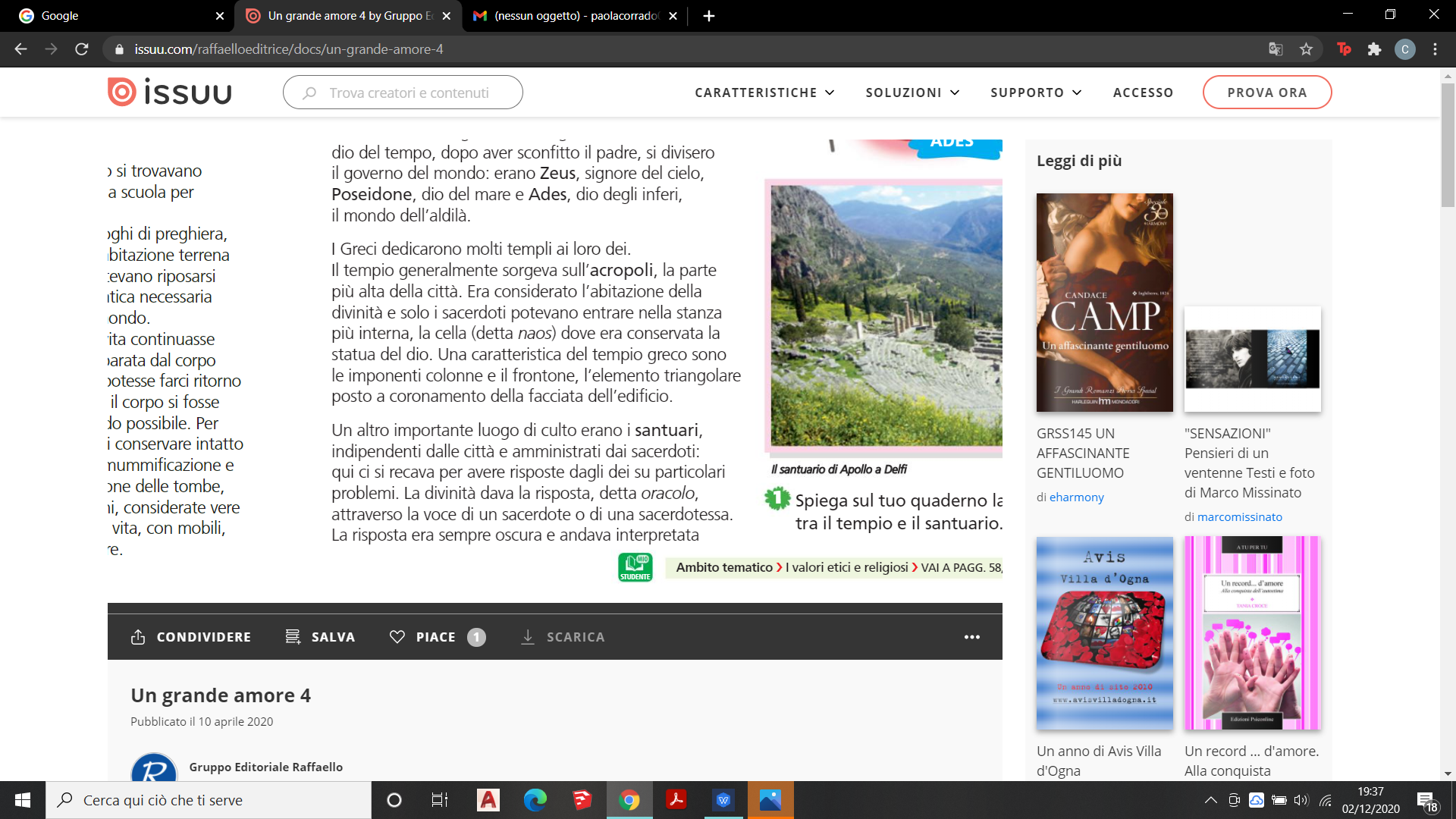 ATTIVITA':
-Completa le attività
a pagina 58 e 59 del libro di testo
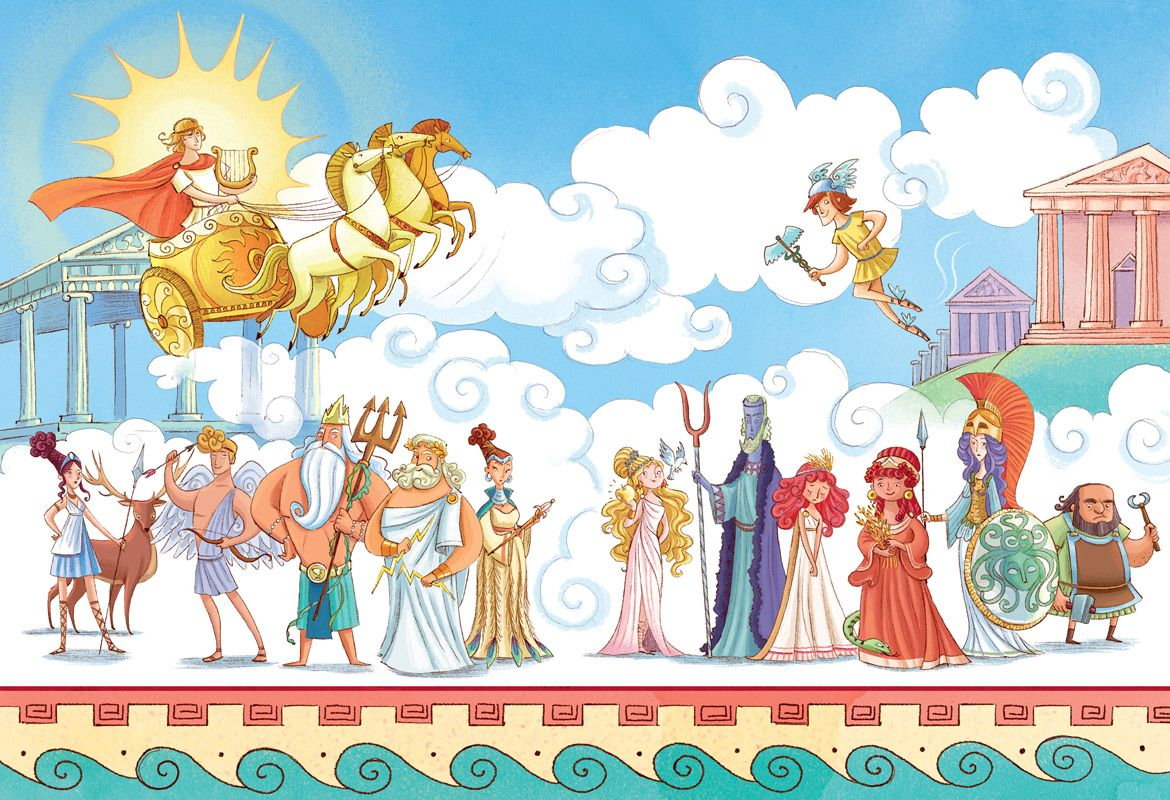 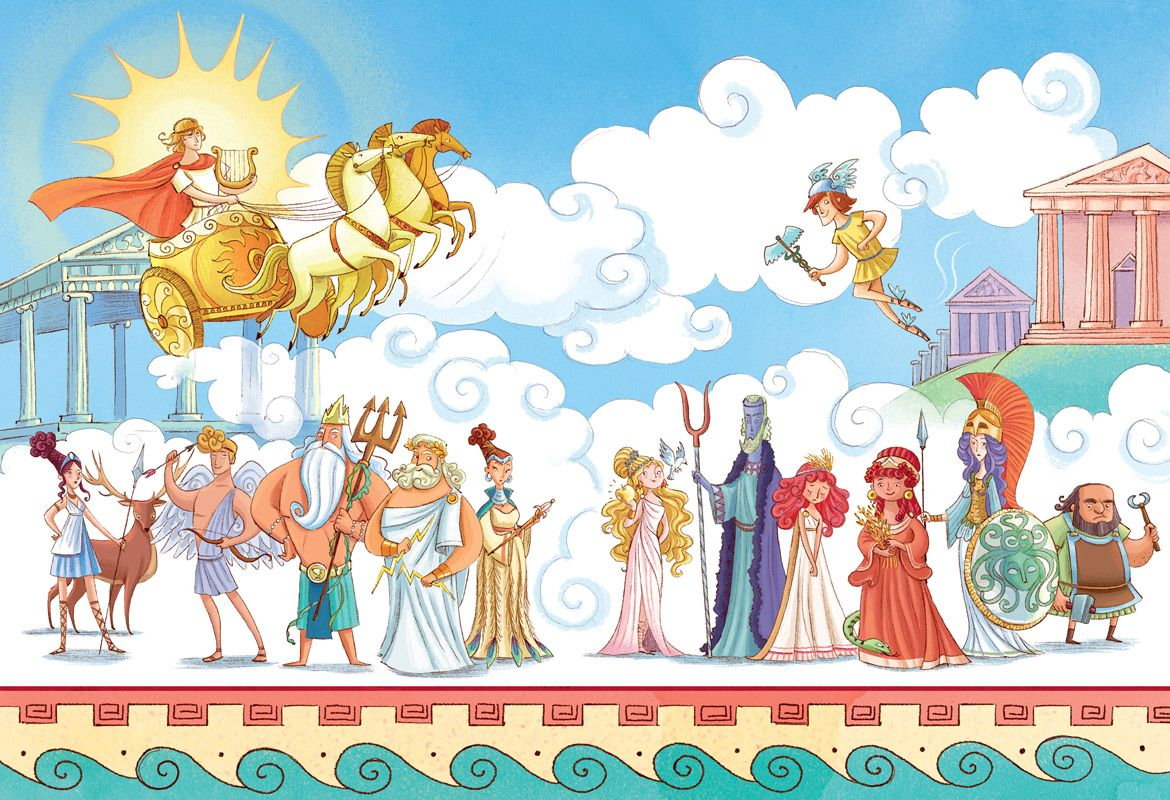